A Administração Municipal de Novo Cabrais tem buscado alternativas de oferta de educação técnica de qualidade e gratuita para os alunos do município. Após visita de representantes do Instituto Federal de Educação, Ciência e Tecnologia Sul-rio-grandense (IFSul) surgiu a possibilidade de apresentação de projeto junto ao MEC para a instalação de um Instituto Federal no município. – Janeiro/2022
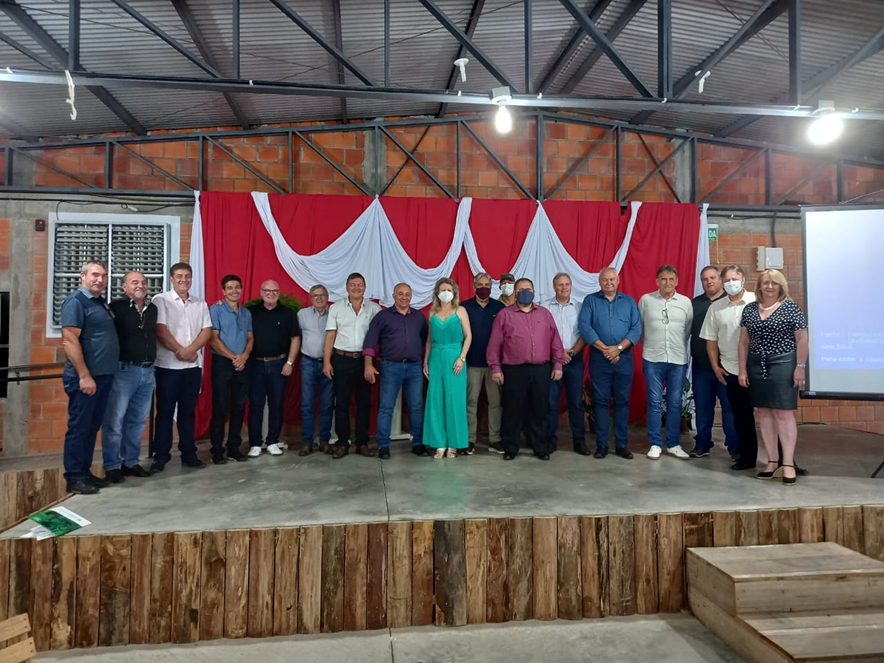 Comitiva de Novo Cabrais participa de reunião em Pelotas – Abril - 2022
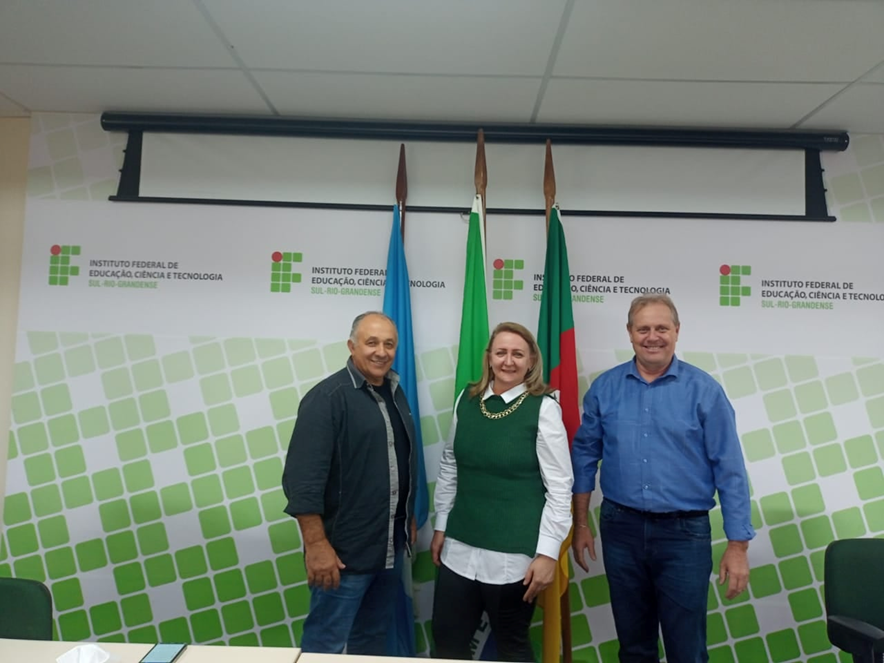 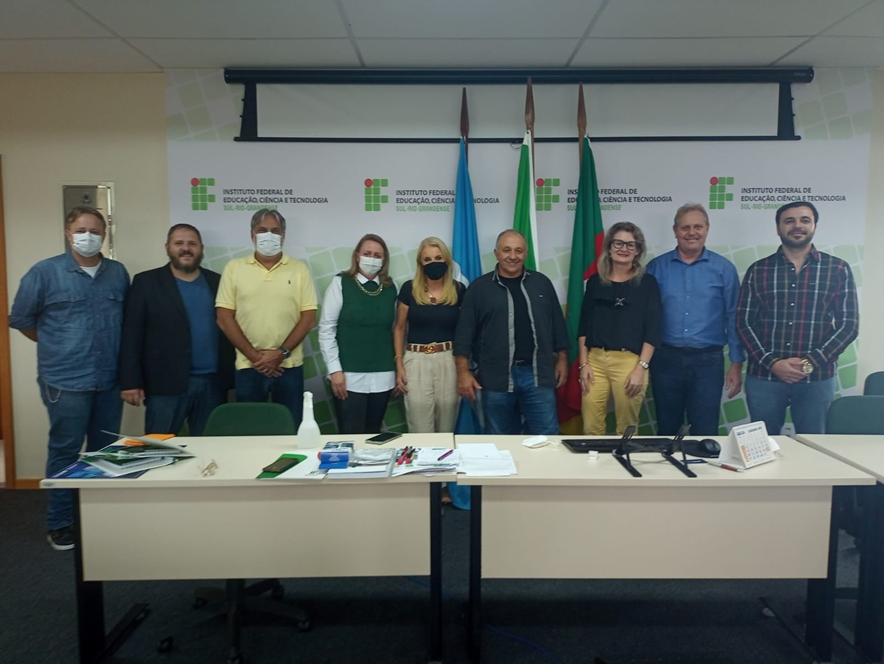 Membros da reitoria do Instituto Federal Sul-Riograndense (IFSUL) e direção do campus de Lajeado. No encontro, foram tratados assuntos relacionados ao estabelecimento de parcerias educacionais e a instalação do centro de referência do IFSUL em Novo Cabrais.Maio 2022
Novo Cabrais celebra com entusiasmo a concretização do polo do IFSul e-Tec – Novembro 2023
Novo Cabrais Investe no Futuro: IFsul-eTec Abre Portas para Educação de Qualidade" – Outubro 2023
TRIBUNARosana Kohls, Secretária Municipal de Educação. Outubro 2023Câmara Municipal de Vereadores de Novo Cabrais foi parceira em muitos momentos.
Em novembro último, o prefeito Leodegar Rodrigues compareceu ao Ministério da Educação (MEC), em Brasília (DF), para encaminhar um ofício solicitando a implementação do campus do IFSul em Novo Cabrais.